20 June 2015
One Day Campaign Workshop on Medical Electronics
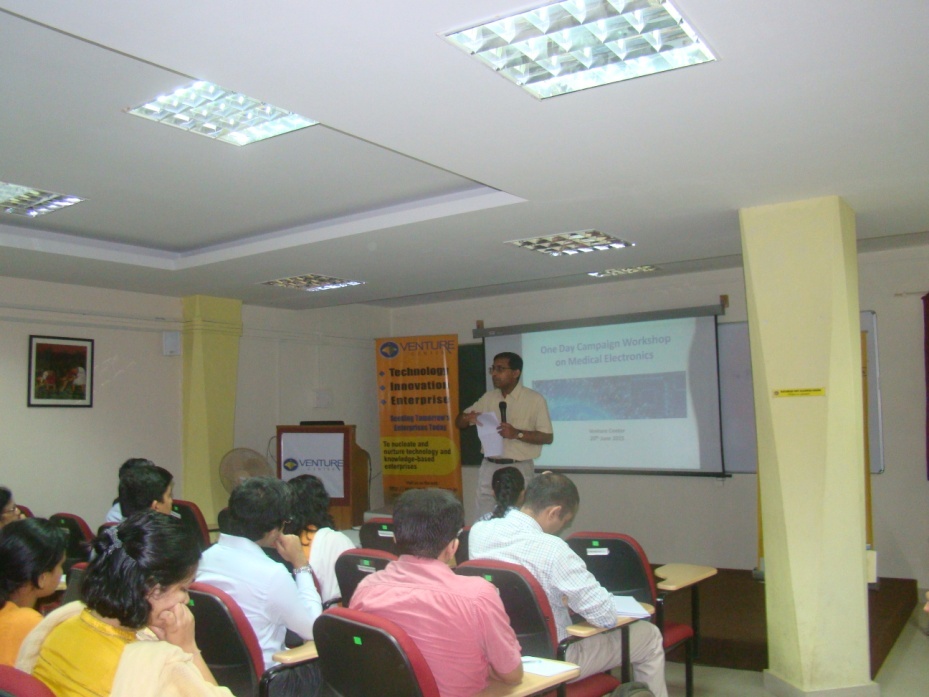 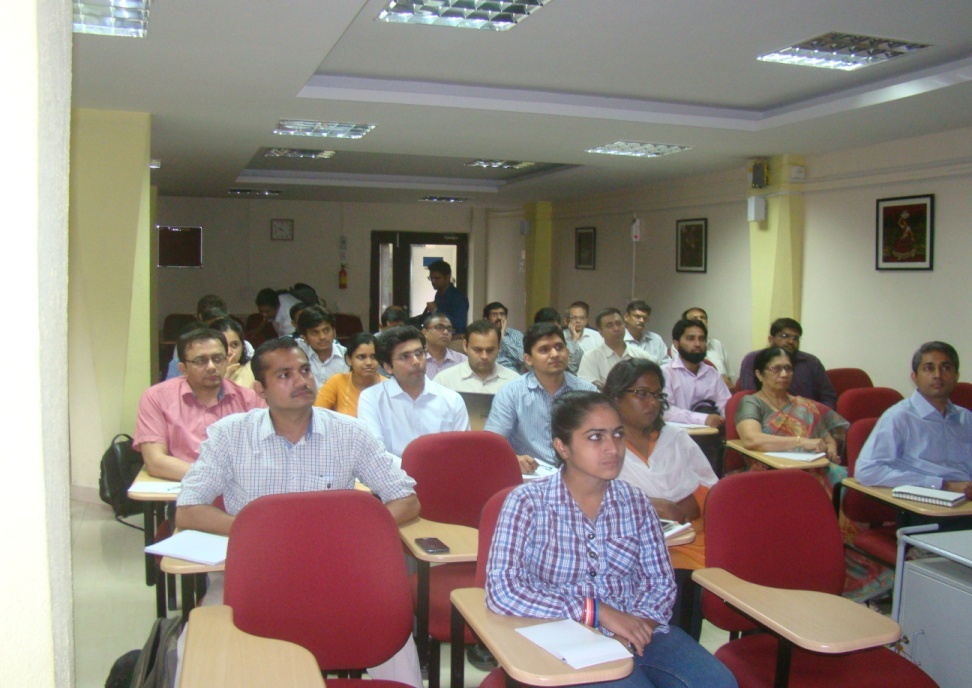 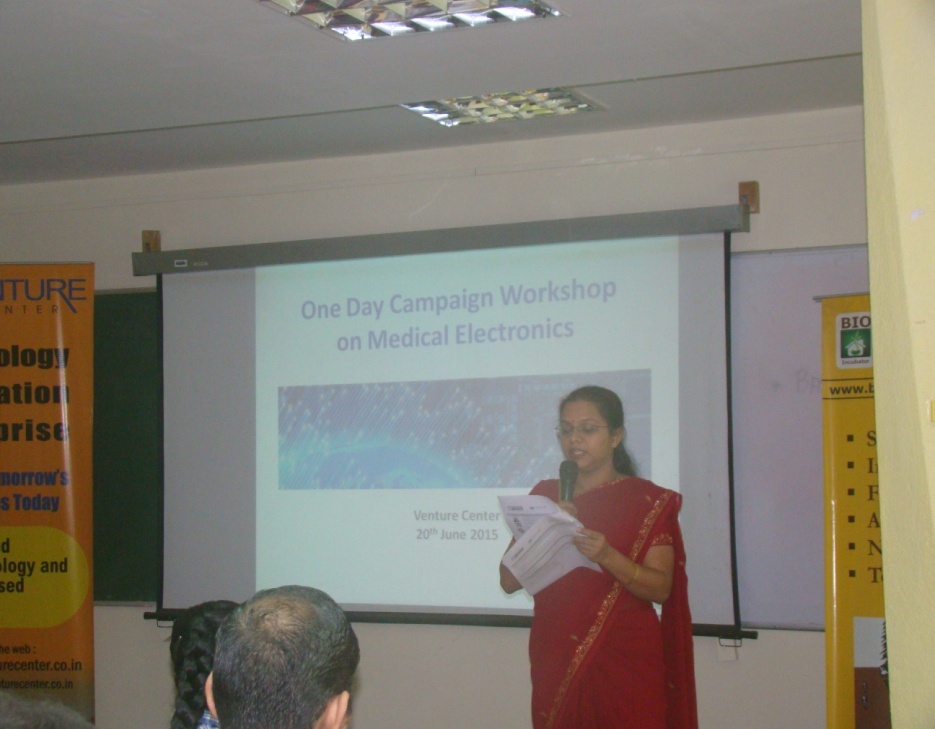 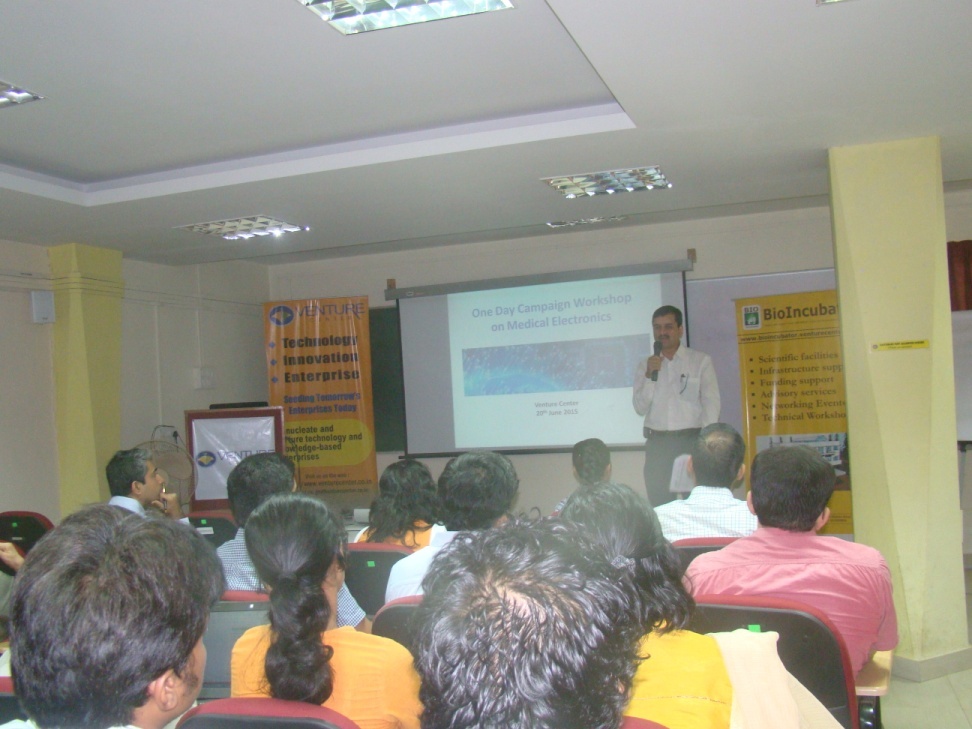